c
s
d
e
o
n
C
O
A
N
R
N
T
I
H
S
I
1.12-24
A free CD of this message will be available following the service
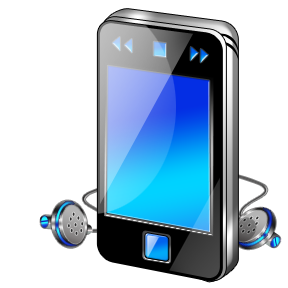 It will also be available for podcast later this week at calvaryokc.com
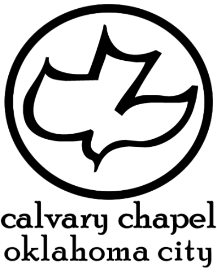 2 Cor. 1.3 – Blessed be the God and Father of our Lord Jesus Christ, the Father of mercies and God of all comfort,
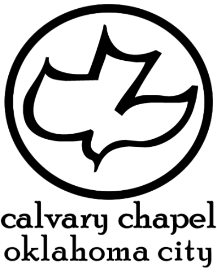 1.12-24
N
O
A
S
I
I
N
H
C
T
R
c
n
o
d
e
s
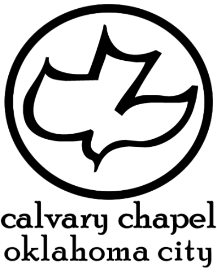 1.12-24
N
O
A
S
I
I
N
H
C
T
R
c
n
o
d
e
s
sincerity – heilikrineia – sun-judged
hēlios – the sun, or the sun’s ray
krinō – to determine judiciously, to judge
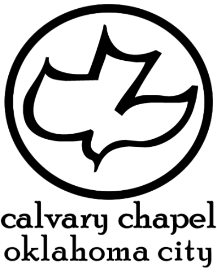 1.12-24
N
O
A
S
I
I
N
H
C
T
R
c
n
o
d
e
s
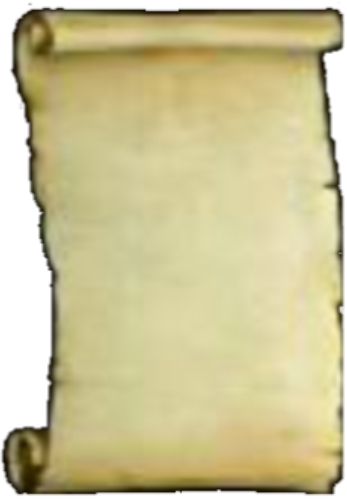 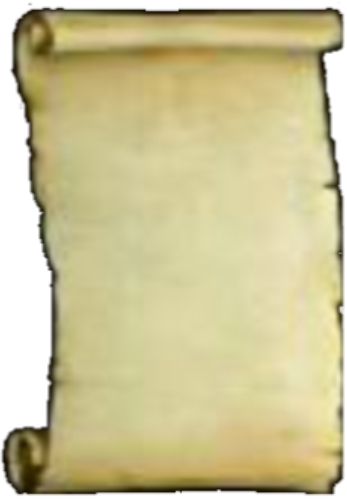 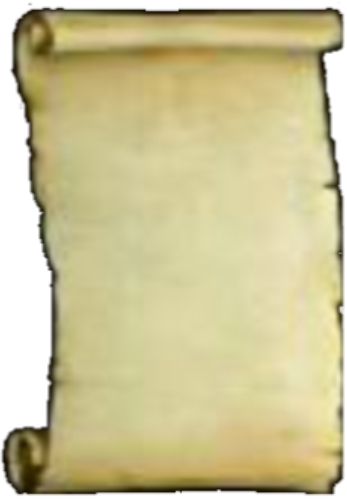 Godly sincerity
Shallowness
Legalism
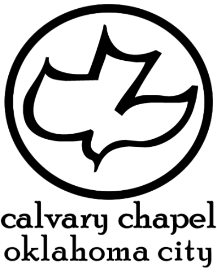 1.12-24
N
O
A
S
I
I
N
H
C
T
R
c
n
o
d
e
s
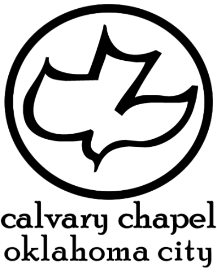 1.12-24
N
O
A
S
I
I
N
H
C
T
R
c
n
o
d
e
s
1st Council of Nicaea, AD 325
Constantine changed sabbath from Saturday to Sunday
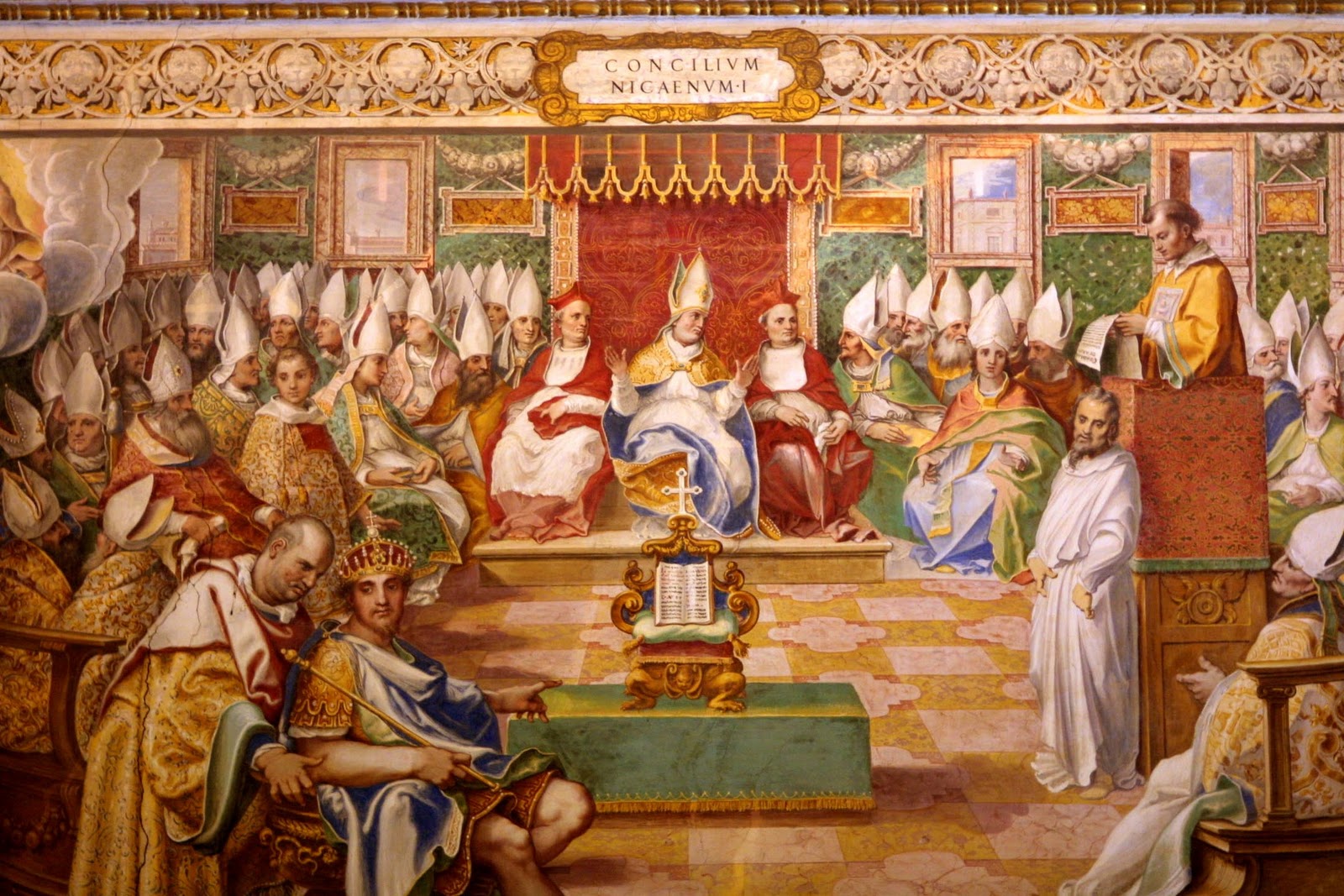 That He determined New Testament canon
That He declared the deity of Christ, etc
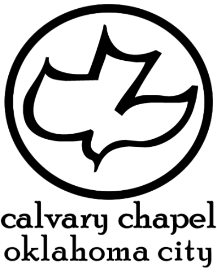 1.12-24
N
O
A
S
I
I
N
H
C
T
R
c
n
o
d
e
s
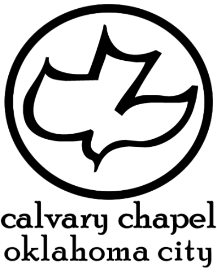 1.12-24
N
O
A
S
I
I
N
H
C
T
R
c
n
o
d
e
s
Silvanus – alternate for Silas (NLT, NIV)
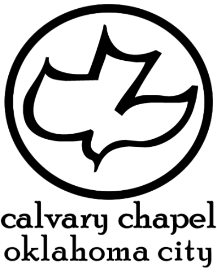 1.12-24
N
O
A
S
I
I
N
H
C
T
R
c
n
o
d
e
s
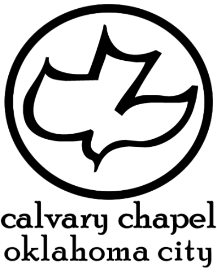 1.12-24
N
O
A
S
I
I
N
H
C
T
R
c
n
o
d
e
s
Eph. 1:13-14 – 13 In Him you also trusted, after you heard the word of truth, the gospel of your salvation; in whom also, having believed, you were sealed with the Holy Spirit of promise, 14 who is the guarantee of our inheritance until the redemption of the purchased possession, to the praise of His glory.
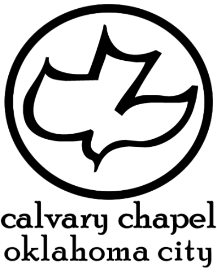 1.12-24
N
O
A
S
I
I
N
H
C
T
R
c
n
o
d
e
s
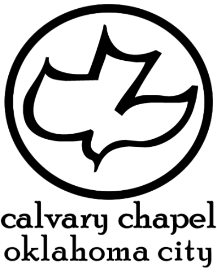 1.12-24
N
O
A
S
I
I
N
H
C
T
R
c
n
o
d
e
s
Eph. 4.30 – And do not grieve the Holy Spirit of God, by whom you were sealed for the day of redemption.
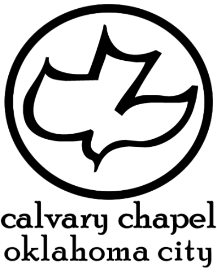 1.12-24
N
O
A
S
I
I
N
H
C
T
R
c
n
o
d
e
s
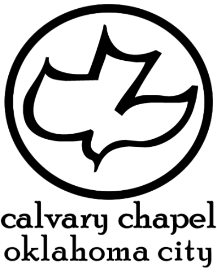 1.12-24
N
O
A
S
I
I
N
H
C
T
R
c
n
o
d
e
s
1 Pet. 5.2-3 – 2 Shepherd the flock of God which is among you, serving as overseers, not by compulsion but willingly, not for dishonest gain but eagerly; 3 nor as being lords over those entrusted to you, but being examples to the flock;
entrusted – klēros – clergy
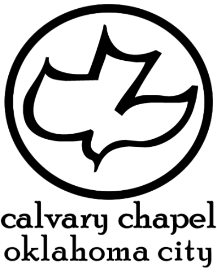 1.12-24
N
O
A
S
I
I
N
H
C
T
R
c
n
o
d
e
s
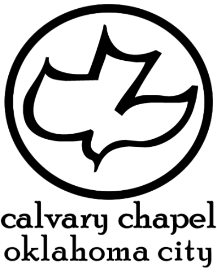 1.12-24
N
O
A
S
I
I
N
H
C
T
R
c
n
o
d
e
s